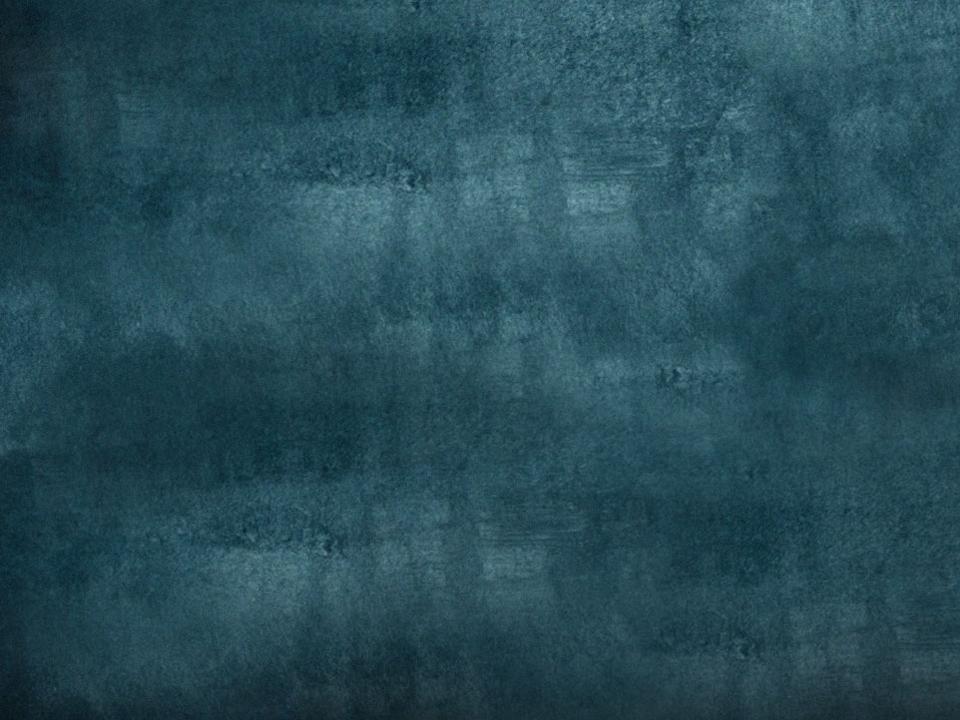 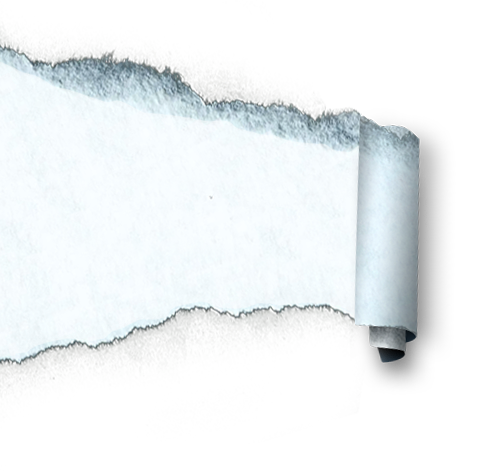 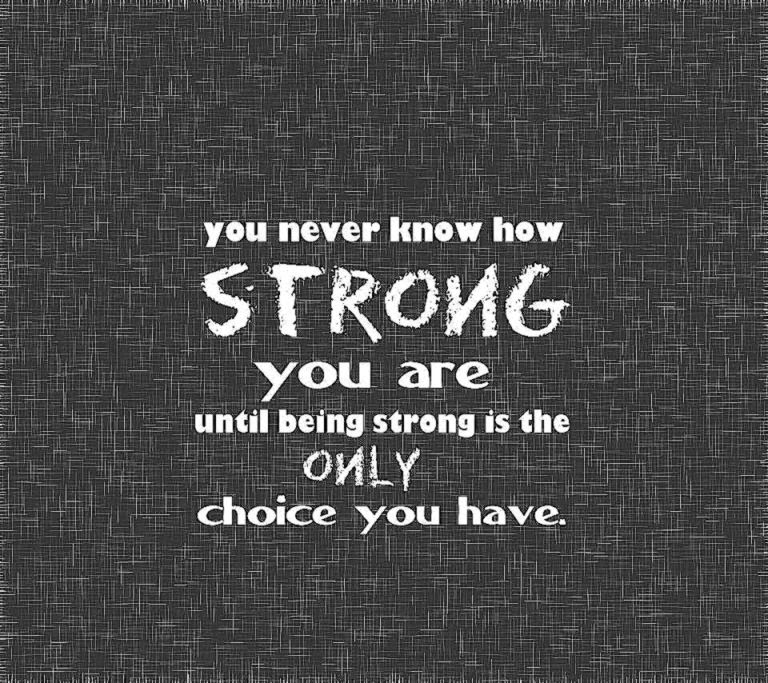 Veiled Threats to Haya
Dr. Kanwal Kaisser
[Speaker Notes: To view this presentation, first, turn up your volume and second, launch the self-running slide show.]
Hadith on Haya
قَالَ رَسُولُ اللَّهِ صَلَّى اللَّهُ عَلَيْهِ وَسَلَّمَ مَا كَانَ الْفُحْشُ 

فِي شَيْءٍ إِلَّا شَانَهُ وَمَا كَانَ الْحَيَاءُ فِي شَيْءٍ إِلَّا زَانَهُ


Messenger of Allah, ﷺ said, “Obscenity is not found in anything but that it spoils it, and modesty is not found in anything but that it beautifies it.” (Tirmidhi)
Veil….. Dictionary Meaning To cover or disguise
Synonyms
Evident and not seriously taken

Regarded as safe 

Comes in form of Hijab
Veiled Threat  #1Sexual Abuse
Myths
6
What is CSA?
Sexual abuse can be any sexual act performed with a child, to a child or in the presence of a child for the sexual gratification of another, ranging from unwanted touching, kissing to sexual intercourse. It can also involve solicitation, pornography, forcing, tricking, bribing, threatening, online enticements or pressuring a child into sexual activity.
7
[Speaker Notes: See: http://suite101.com/article/child-molestation-prevention-a46459]
Statistics
One out of every three girls.
One out of every six boys (controversial)
Street Children in Pakistan
There is always a victim in our circle of family/friends/acquaintances
8
Indicators of CSA
Physical – through medical examination 
Psychosocial – through behavior, acts, certain tendencies, withdrawal or indulgence etc.
9
Psychosocial Indicators
Younger children might use statements referring to their private parts or draw them and/or similar happening, giving subtle indicators
Fear or dislike of certain people or places
Older children might have problems in school, poor grades
Withdrawal from family, friends, or usual activities
Advanced sexual knowledge for the child's age
Regressed behavior, such as bedwetting
Eating disorders, eating very little or excessive eating
Hostility or aggressive behaviors (both in younger and older children)
Seductive behavior towards adults or peers
Suicidal thoughts or attempts
10
Comes from all walks of life
90 % known to child
Very good con artists
Often a past victim of child molestation himself
Usually well-liked and respected community members
Profile of Abuser
WHAT YOU CAN DO ABOUT IT
OUR RESPONSIBILITY
12
Why Children Can’t Tell?
Too young to put what has happened into words
Threatened or bribed 
Fear that they will be taken away from their family 
Are afraid no one will believe them
The abuser promised gifts or rewards for keeping the secret
Blame themselves 
Feel too ashamed or embarrassed to tell
14
What to do?
Learn the Facts 
Minimize opportunity 
Educate child
Stay Alert
Leave nothing to chance
15
Veiled Threat # 2Corporate World Competition
Competition Mania
Equally Intelligent 
Career is important
Cant be Left out
Corporate World Psyche
Dangers for your Child
Immorality at peak

Materialism over exposure

Deen at Stake 

Duniya vs Deen
Solution
Purpose of Life

Wise Career Choice  

Clarity on Hijab limitations

Making right compromises
Veiled Threat #3“Mahram” Relatives
Relaxed
Young
Desires 
No barriers
OMG Cousins too?????
Cousins are non-Mahram
Sexual abuse

Temptation without fears

Childhood mindset can impact modesty 

Marriage barriers
Solution
Careful Attitude

Clarity on Hijab

Inner Alarm reset

Teach Difference between Mahram and Non-Mahram
Veiled Threat #4Use of Internet
Gadgets
Wifi
No check and balance 
Need of day
Internet Access Dilemma
Kids watching 4 or more hours per day…
Put in less effort on school work
Have poorer reading skills
Play less well with friends
Have fewer hobbies and activities
More likely to be overweight
Fitnas….... Moreeeee Fitnas
Subliminal Messaging

Immodesty

Threat for Eman

Value Shift
Parenting in the Digital Age
When should you introduce your children to technology? 
How much is too much? 
How is technology changing the approach to parenting?
Tips to deal with media….
Halal and Haram on TV
TV Rules for Children
Don't Just do "Watching TV”
No Channel/net Surfing
Homework First
Watch Together
Never Use TV as Baby-sitter
Smaller Screen is Better
One TV is Better than Two
No Cable Channels
 Encourage Commercial-Free Channels
TV Off Days
More Family Activities
Plan Your Time
Fight the Bad TV Programs
Stick to Your Guns
Many Follow You
Close Gateways to Immodesty
وَلَا تَقْرَبُوا الزِّنَا ۖ إِنَّهُ كَانَ فَاحِشَةً وَسَاءَ سَبِيلً

Nor come nigh to adultery: for it is a shameful (deed) and an evil, opening the road (to other evils). (Bani Israel: 32)
Obvious Hidden Motives
The Holy Prophetﷺ narrated: "Eyes commit adultery, and their adultery is the evil look; hands commit adultery, and their adultery is the use of violence; feet commit adultery, and their adultery is moving towards sin; the adultery of the tongue is (lustful) talk; and the adultery of the heart is the evil desire. In the end, the sexual organs either confirm all this (by their action) or disapprove of it." (Bukhari)
Zina of Eyes
World of Naked fashion
Crushes 
Movies
Social Net Working
Reading Sexual stuff
Lower your gaze
Zina of Hands
Movement
What we hold with it
What we watch with it
What we open with it
Muslim Manicure
Zina of Feet
Movement
Where we go
What we wear
How we attract
Muslim Gait
Zina of Tongue
Dirty language
Alluring other gender 
Gossip
Lie and cheat
Do Dhikr
Zina of Heart
Kuch Kuch Hota Hai
Engage in Healthy 
Activities
What Haya does to us?
Sense of Ownership
Sign of life & faith
Sign of recognition(“Marfat”) of Allah
Sense of responsibility
Feeling of being answerable for own deeds
Lift veil from veiled threats
Call immodesty what it is
Learn and teach social skills
Be proactive
Look for modest role models
Learn and teach assertive skills
Focus on kid’s strengths
Make rules for yourself and kids
Narrated Sahl bin Sa'd: Allah's Apostleﷺ said, "Whoever can guarantee (the chastity of) what is between his two jaw-bones and what is between his two legs (i.e. his tongue and his private parts), I guarantee Paradise for him.” (Bukhari)
To get in touch….
Dr. Kanwal Kaisser/ Hamaray Bachchay


Dr. Kanwal Kaisser @ HamarayBachchay



hbheadoffice @gmail.com


www.hamaraybachchay.com
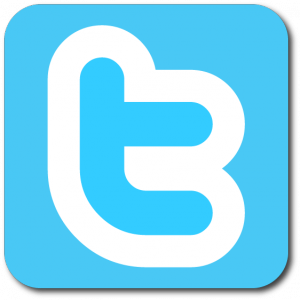 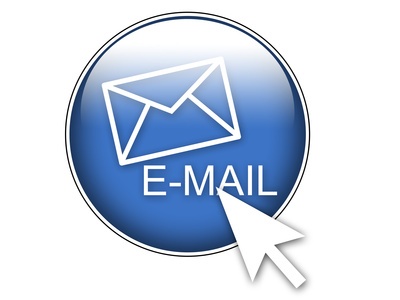 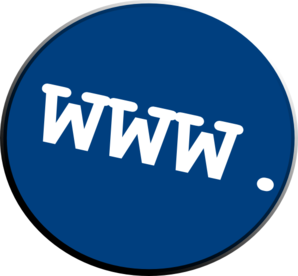